Mental Health Fundamentals for ManagersWorkbook
Objectives - What to Expect
We will discuss these key topics about mental health:

Identification: How we identify people at risk from mental health issues, including understanding common mental health issues; indicators and symptoms of mental health issues (behavioral, emotional, cognitive).
Intervention: How we take early steps to intervene and help, even though we are NOT doctors or counselors.
Management: How we effectively manage individuals with mental health issues and ensure they continue to be an integral part of the team.
Adjustments: Consider how we can make reasonable adjustments to help someone back to better mental or emotional health.
Do not reproduce, transmit or modify the content set forth herein in any form or by any means without written permission of UnitedHealthcare. © 2019 United HealthCare Services, Inc. All rights reserved.
What is Mental Health?
Mental health is a state of emotional and social wellbeing in which a person can:

Fulfill his or her potential
Have a sense of purpose and make a contribution to his or her community
Engage in productive activities
Cope with normal stresses of life and adversity
Maintain healthy relationships

Mental health is a continuum, ranging from a state of optimum health, to having an illness or disorder which affects thoughts, emotions, or behavior. Most of us are somewhere in the middle of this continuum, the majority of the time.
Do not reproduce, transmit or modify the content set forth herein in any form or by any means without written permission of UnitedHealthcare. © 2019 United HealthCare Services, Inc. All rights reserved.
What is Mental Illness?
Mental Illness refers collectively to all diagnosable mental disorders. Conditions involving:

Significant changes in thinking, emotion, and/or behavior
Distress and/or problems functioning in social, work, or family activities
Mental illnesses take many forms, from very mild and only interfering in daily living in very specific areas to so severe that a person may need to be hospitalized

Most mental health issues are treatable. The sooner an individual is diagnosed and receives treatment, the better the prognosis.
Do not reproduce, transmit or modify the content set forth herein in any form or by any means without written permission of UnitedHealthcare. © 2019 United HealthCare Services, Inc. All rights reserved.
What Can Lead to Mental Illness?
There are numerous reasons a person may experience Mental Illness, Among the most common are:
Genetic predisposition
Lifestyle, including alcohol and drug abuse
Stressful life events (e.g. death of a loved, illness, separation, job loss)
Elevated stress over long periods of time (e.g. bullying, aggression, violence)
Traumatic events
Physical health issues
Social isolation and loneliness
Do not reproduce, transmit or modify the content set forth herein in any form or by any means without written permission of UnitedHealthcare. © 2019 United HealthCare Services, Inc. All rights reserved.
Important Statistics
To appreciate the importance of mental health in the workplace,  it helps to look at some statistics:
19% of adults 18 and older are affected by some form of mental illness
71% of adults reported at least one symptom of stress
Depression is the leading cause of disability worldwide
Depression is estimated to cost $44 billion a year in lost productivity in the US alone
37% of adults experienced co-occurring substance abuse and mental illness in 2018
Suicide is the second leading cause of death among 10-34 year-olds and the suicide rate has increased 31% in the past 20 years
Only ¼ of mid-sized and large employers say they train and coach managers to identify emotional health issues, though that number is growing
https://www/NAMI.org/learn-more/mental-health-by-the-numbers   and  https://www.nimh.nih.gov/health/statistics
Do not reproduce, transmit or modify the content set forth herein in any form or by any means without written permission of UnitedHealthcare. © 2019 United HealthCare Services, Inc. All rights reserved.
Common Mental Heath Concerns
Anxiety and depression are the most common conditions.  Think of the various employees and colleagues you interact with most and consider if you have ever noticed any of the signs and symptoms discuss on the next three pages.
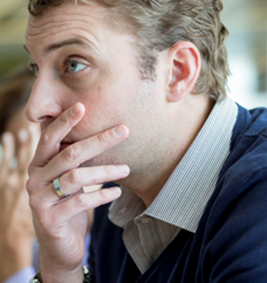 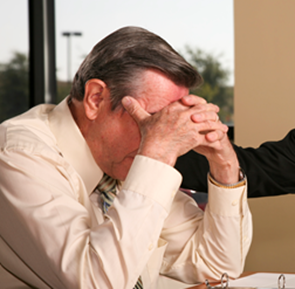 Do not reproduce, transmit or modify the content set forth herein in any form or by any means without written permission of UnitedHealthcare. © 2019 United HealthCare Services, Inc. All rights reserved.
Signs and Symptoms of Anxiety
Some of the symptoms of anxiety disorders may sometimes be ignored, as they often develop gradually over time.  Given that we all experience some anxiety, it can sometime be hard to know how much is too much.  Knowing the people around you will help you to notice if they are having increased difficulty in coping.
Tenseness, nervousness, and restlessness
Compulsions and obsessions which cannot be controlled
Persistent worrying
Panic attacks
An intense irrational fear of everyday objects and situations
Phobias and feelings of terror
Hyperventilating, muscle tension, trembling
Sleep Issues
It is important to emphasize that you are not diagnosing!  Diagnosis needs to be made by a qualified mental heath professional. As someone who has exposure to and interaction with your team members, you may observe these symptoms.
Do not reproduce, transmit or modify the content set forth herein in any form or by any means without written permission of UnitedHealthcare. © 2019 United HealthCare Services, Inc. All rights reserved.
Signs and Symptoms of Depression
Depression has a variety of symptoms and may affect different individuals in different ways. The workplace is usually the last place affected by an individual’s depression, making it more challenging to recognize. Their health and personal relationships typically suffer first. Signs to look for include:
Insomnia or disturbed sleep
Weight gain or loss
Difficulties with attention, memory, concentration, decision-making
An unusually sad mood that does not go away
Lack of energy, tiredness, fatigue
Loss of enjoyment, interest in activities previously enjoyed
Increased physical health complaints, aches and pains
Slowing down of thoughts and actions
Remember you are not diagnosing! That must be done by a qualified Mental Health Professional.  As a manager, you can however keep an eye on any changes you may see in an employee. Be careful not to make assumptions. For example, if the only symptom you see in a person is excessive tiredness and fatigue, there could be many other reasons for that besides depression, but still worth noting.
Do not reproduce, transmit or modify the content set forth herein in any form or by any means without written permission of UnitedHealthcare. © 2019 United HealthCare Services, Inc. All rights reserved.
More Signs and Symptoms of Depression
Lowered self esteem
Feelings of emptiness - “feeling flat”
Feelings of helplessness, guilt or hopelessness
Irritability or anger
Changes in eating habits
Abusing alcohol or drugs - self-medicating
Suicide ideation or attempt
Do not reproduce, transmit or modify the content set forth herein in any form or by any means without written permission of UnitedHealthcare. © 2019 United HealthCare Services, Inc. All rights reserved.
Your Concerns
Do you have an employee who you have concerns about? 


What is concerning you?



What signs/symptoms have you observed?  Be very specific



When did you begin to notice changes?



Are the changes getting worse?
Do not reproduce, transmit or modify the content set forth herein in any form or by any means without written permission of UnitedHealthcare. © 2019 United HealthCare Services, Inc. All rights reserved.
Cycle of Depression
David Burns, a psychiatrist specializing in depression and anxiety, describes the Cycle of Depression as follows.  This cycle will impact on productivity and performance and influence colleagues’ and managers’ perception of a co worker as not capable. (Source http://feelinggood.com/ accessed 2015)

The cycle begins with Self-Defeating Thoughts

Followed by Self-Defeating Actions

The person then tends to Isolate Themselves, often resulting in Lower Productivity

Leading to Defeating Emotions

Which add to more Self-Defeating Thoughts – and the cycle continues


.
Do not reproduce, transmit or modify the content set forth herein in any form or by any means without written permission of UnitedHealthcare. © 2019 United HealthCare Services, Inc. All rights reserved.
Why Employees Fear Reporting
Employees dealing with a mental illness may experience difficulty, thinking, socializing, and functioning at work and in their personal life. They often also fear disclosing to a colleague, union representative or manager due to concerns about:

Fear of jeopardizing their success and career advancement
Concern they will be treated differently or fired
Worry that it may affect future salary increases
Fear they will be seen as incompetent or inadequate
Feeling guilt, shame or embarrassment
Do not reproduce, transmit or modify the content set forth herein in any form or by any means without written permission of UnitedHealthcare. © 2019 United HealthCare Services, Inc. All rights reserved.
Potential Behaviors in the Workplace
With deteriorating mental health, you as managers will often see visible signs of declining employee performance. Work performance can remain unchanged, but their behavior might give you an indication that something is not quite right.

Overall, a stellar employee can go downhill quickly if faced with a mental health condition that is left untreated.
 
The  behaviors on the next page are possible indicators of mental illness , however, just because someone exemplifies any of the behaviors above does not mean that they have a mental illness.   

Consider an employee who has always had great attendance and always on time.  Suddenly they are calling out of work, arriving late and leaving early.   This could indicate a mental health issue. It could also be a sign of substance abuse, or it maybe a sign that some personal situation is causing this change in behavior. Examples may include losing childcare, dealing with an ill parent or even a car breakdown resulting in problems getting to work on time or at all.
Do not reproduce, transmit or modify the content set forth herein in any form or by any means without written permission of UnitedHealthcare. © 2019 United HealthCare Services, Inc. All rights reserved.
What Behaviors to Look For in the Workplace
Unexplained or unusual outburst, erratic behavior, lack of co-operation

Declining productivity, morale or motivation

Accidents on/off the job, compromised safety, distractibility

Complaints from customers or co-workers regarding difficult interactions

Poor attitude, unusual comments or irrational statements
Do not reproduce, transmit or modify the content set forth herein in any form or by any means without written permission of UnitedHealthcare. © 2019 United HealthCare Services, Inc. All rights reserved.
What Behaviors to Look For in the Workplace
Poor judgement and decision making

Poor Comprehension

Absenteeism, lateness, increase in sick leave and presenteeism

Dropping out of activities and loss of interest, isolation

Hostility or angry outbursts

Excessive fear or suspiciousness

Change in personal appearance and hygiene
Do not reproduce, transmit or modify the content set forth herein in any form or by any means without written permission of UnitedHealthcare. © 2019 United HealthCare Services, Inc. All rights reserved.
The Good News
Early intervention is the key to preventing the feelings of helplessness that can set in. 

The key is to get the employee the help they need to either prevent or reduce the amount of time off. Most mental health issues are treatable with medication, therapy/counselling, support groups, self-help techniques

Early intervention may reduce the likelihood of chronic recurrence and absence from work

Work is often a very positive experience for people recovering from a mental illness
Do not reproduce, transmit or modify the content set forth herein in any form or by any means without written permission of UnitedHealthcare. © 2019 United HealthCare Services, Inc. All rights reserved.
Everyone Shares Responsibility - Manager’s Responsibility
The manager’s responsibility is to provide a workplace where the environment, equipment, and activities are:

Safe and of an adequate standard 

Non-discriminatory and in place for everyone

Able to ensure privacy to individuals who wish to have mental and emotional wellbeing issues kept confidential

Provide guidance to individuals about what support and accommodations might be made for them.
Do not reproduce, transmit or modify the content set forth herein in any form or by any means without written permission of UnitedHealthcare. © 2019 United HealthCare Services, Inc. All rights reserved.
Everyone Shares Responsibility - Employee’s Responsibility
An employee’s responsibly is to take reasonable care of their own health and safety and that of others.

Cooperate with any reasonable instructions so that:

health and safety standards are maintained

workload is managed and does not duly impact on others as a consequence of absences

Responsible for presenting themselves in a fit, productive and safe state for work each day.
Do not reproduce, transmit or modify the content set forth herein in any form or by any means without written permission of UnitedHealthcare. © 2019 United HealthCare Services, Inc. All rights reserved.
Everyone Shares Responsibility - The Organization’s Responsibility
The organization needs to:

Balance employee’s right to privacy and confidentiality with organization’s duty and responsibility to maintain a safe, healthy, and productive workplace.
Balance organization’s commitment to assist employees with mental health concerns through appropriate assistance programs, with concerns about performance, productivity and impact on team.

Your organization may have policies that cover mental heath, as well as physical health.  Be sure to speak with your H/Benefits Partners to ensure you are well aware of these policies.
Do not reproduce, transmit or modify the content set forth herein in any form or by any means without written permission of UnitedHealthcare. © 2019 United HealthCare Services, Inc. All rights reserved.
How Manager’s Can Help
You can’t underestimate the importance of getting to know your employee, not just as a worker but in a more holistic way. When you establish a good relationship with them, they will be more comfortable sharing concerns and issues with you. It will also help you notice patterns of behavior that may be indicating a mental health issue.

Know your employees in order to be able to identify changes in behavior
Observe and document any changes
Approach employee and discuss observations
Offer support, information and resources
Encourage employee to seek help
Do not reproduce, transmit or modify the content set forth herein in any form or by any means without written permission of UnitedHealthcare. © 2019 United HealthCare Services, Inc. All rights reserved.
A Model of Effective Intervention
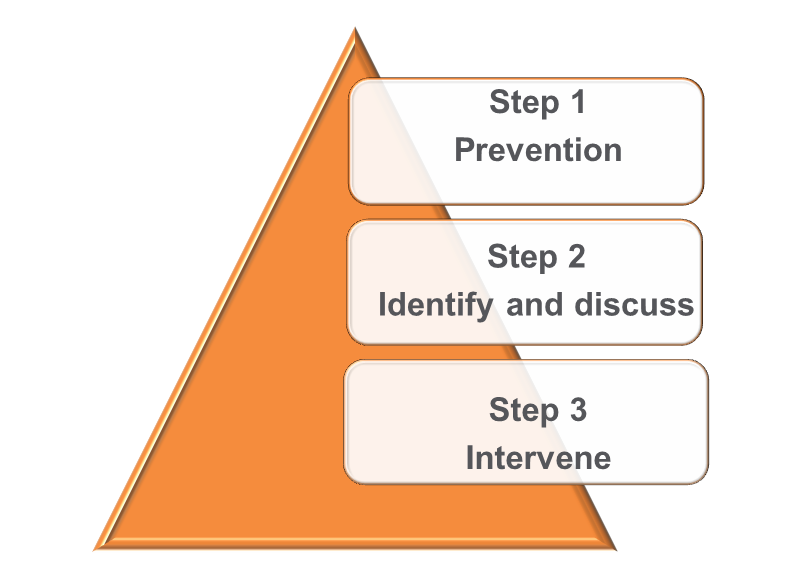 Do not reproduce, transmit or modify the content set forth herein in any form or by any means without written permission of UnitedHealthcare. © 2019 United HealthCare Services, Inc. All rights reserved.
Step 1 :  Prevention
How managers can help employees:
Spend time identifying individual needs and motivators
Structure work so that there are tasks that motivate them positively. Use their unique strengths to build self confidence and increase self-esteem
Provide regular specific feedback on work performance, do not be afraid to give gentle developmental feedback. Remember to give plenty of positive feedback and praise
Identify and manage small problems to avoid them becoming larger problems or crises.
Create reasonable expectations and work assignments/schedules
Encourage employees to take breaks and de-stress
Be available
Be a role model of good mental health
Do not reproduce, transmit or modify the content set forth herein in any form or by any means without written permission of UnitedHealthcare. © 2019 United HealthCare Services, Inc. All rights reserved.
Prevention
Prevention -  relies on the type of relationship that you establish with members in your team and the team culture. Some research shows that high psychological safety is an inoculator for stress and helps build their resilience. (Dollard, M. F., & Bakker, A. B. (2010). Psychosocial safety climate as a precursor to conducive work environments, psychological health problems, and employee engagement. Journal of Occupational and Organizational Psychology, 83(3), 579-599.)
Do not reproduce, transmit or modify the content set forth herein in any form or by any means without written permission of UnitedHealthcare. © 2019 United HealthCare Services, Inc. All rights reserved.
Prevention
How do you consciously build rapport with your team members? 
Your thoughts:_____________________________
_____________________________________
_____________________________________
_____________________________________
_____________________________________
_____________________________________

How do you build culture and teamwork? 
Your thoughts:_____________________________
_____________________________________
_____________________________________
_____________________________________
_____________________________________
_____________________________________
Do not reproduce, transmit or modify the content set forth herein in any form or by any means without written permission of UnitedHealthcare. © 2019 United HealthCare Services, Inc. All rights reserved.
Prevention
Ways you can consciously build rapport with your individual team members:

Spend time identifying individual needs and motivators.

Structure work so that there are tasks that motivate the affected individual

Give praise!

Regular specific feedback on work performance, do no be afraid to give gentle developmental feedback

Look out for small observable problems to avoid them developing into larger problems or crises

Establish an environment in which feedback from staff to manager is the norm
Do not reproduce, transmit or modify the content set forth herein in any form or by any means without written permission of UnitedHealthcare. © 2019 United HealthCare Services, Inc. All rights reserved.
Prevention
Ways you can build culture and teamwork:

Encourage positive and respectful team behaviors

Encourage Collaboration

Provide opportunities for achievement and realistic challenges

Recognize achievement
Do not reproduce, transmit or modify the content set forth herein in any form or by any means without written permission of UnitedHealthcare. © 2019 United HealthCare Services, Inc. All rights reserved.
Step 2: Identify and Discuss
Recognize, Don’t Diagnose - don’t assume a cause

Be Sensitive to Things Not Being “Quite Right” - look for a continuing and repeated pattern, observable behaviors

Know the Signs to look for – pay attention to observable changes in behavior, mood or thinking
Do not reproduce, transmit or modify the content set forth herein in any form or by any means without written permission of UnitedHealthcare. © 2019 United HealthCare Services, Inc. All rights reserved.
Managers Concern for Addressing Issues
Have you ever held back from addressing a concern with an employee?  



Why?  What were your concerns?




Did you eventually overcome your concerns and address the employee? 



What was the resolution?
Do not reproduce, transmit or modify the content set forth herein in any form or by any means without written permission of UnitedHealthcare. © 2019 United HealthCare Services, Inc. All rights reserved.
Common Concerns Managers Have About Offering Support
Managers may also be afraid of saying or doing the wrong thing, so they avoid the situation until a crisis occurs. They may fear legal ramifications or be concerned about invading an employee’s privacy. In some cultures it is unusual to ask about someone’s personal well-being
What if I say the wrong thing and make the situation worse.
I’m not qualified to deal with this
I don’t want to interfere, it’s a personal matter, I’ll only get in the way.
Won’t they just get over it if I leave them alone?

Managers also sometimes worry about intervening in issues outside of actual work performance. 
A useful approach is to consider “what is the worst case scenario if I say or do this” and “what is the worst case scenario if I do nothing. Weighing benefits and consequences can help them determine the right time to intervene.
Do not reproduce, transmit or modify the content set forth herein in any form or by any means without written permission of UnitedHealthcare. © 2018 United HealthCare Services, Inc. All rights reserved.
Prepare for Your Conversation?
Prepare for your conversation by writing down what you observed:


What was the situation/circumstance (include date, time, location, who else was involved)?




What exactly did they say or do?




How will you clearly state the situation while showing support and concern for the employee?
Do not reproduce, transmit or modify the content set forth herein in any form or by any means without written permission of UnitedHealthcare. © 2019 United HealthCare Services, Inc. All rights reserved.
Step 3: Intervene
Before you step-in, it is important to consider:

To what extent might their mental illness be causing poor performance?
How serious is the performance concern?
Does the performance affect a key part of the job? 
Can a reasonable adjustment be made to address the performance shortfall?
 What is the individual doing to address their own health/wellbeing?

Individuals need to be in a state (physically, mentally, and behaviorally) where they can perform tasks competently and in a manner which does not compromise or threaten the safety or health of themselves and others. 

When work performance declines in relation to established work performance standards, managers must still be able to address performance concerns for staff even if they are affected by mental or physical health issues
Do not reproduce, transmit or modify the content set forth herein in any form or by any means without written permission of UnitedHealthcare. © 2019 United HealthCare Services, Inc. All rights reserved.
Conversation Starters
Our goal is to open up a dialogue with the employee in an attempt to have them open up. It might be hard for some people to open up, be  persist and ask again, gently.  Try asking “How are things?” and when you get “I’m fine” or “Fine,” I say “No, really, how are you?” 
How are you?
How are things?  
Can we get together to chat about things in general?
It would be good to have regular meetings so I can check in with you on how you feel about the current situation.
 I notice how ([hard you’re working / what long hours you’re doing / how often you stay late),  let’s talk about it.
Do not reproduce, transmit or modify the content set forth herein in any form or by any means without written permission of UnitedHealthcare. © 2019 United HealthCare Services, Inc. All rights reserved.
How To Intervene Effectively
Educate yourself on mental health issues ahead of time - the more you know, the more effective you will be
Listen, allow the employee to speak openly and give your undivided attention
Offer your support so they feel safe and cared for
Encourage the employee to seek help 
Offer information on the EAP and any other organizational benefits that might assist them
Be willing to look at possible changes to work assignments and work schedule
Do not reproduce, transmit or modify the content set forth herein in any form or by any means without written permission of UnitedHealthcare. © 2019 United HealthCare Services, Inc. All rights reserved.
A Duty To Accommodate and to Make Reasonable Adjustments
Identify the “core requirements” of the job

Assess the worker’s skills and abilities

Identify reasonable adjustments with the individual

Check that the individual can meet core job requirements when reasonable adjustments identified
Do not reproduce, transmit or modify the content set forth herein in any form or by any means without written permission of UnitedHealthcare. © 2019 United HealthCare Services, Inc. All rights reserved.
Privacy and Confidentiality
We all have a duty to protect individuals’ personal information
There is no legal obligation for a worker to disclose information about their condition
Under some circumstances an employer can share your information with others:
Use of information necessary to prevent or lessen a serious, imminent threat to life or health of the individual or others; and/or
Use of information required or authorized by law

It is crucial that you are aware of privacy obligations when talking to your employee about mental illness. 
Personal details need to be kept confidential unless the employee gives you explicit permission to disclose the information or as allowed by law
Do not to breach a worker’s privacy by telling colleagues about their mental illness unless they give you explicit permission to disclose the information
Do not reproduce, transmit or modify the content set forth herein in any form or by any means without written permission of UnitedHealthcare. © 2019 United HealthCare Services, Inc. All rights reserved.
Case Study
Steve has not been performing well over the last month. He works in a team that relies a lot on cooperation. He arrives late to team meetings; he has been slow in getting necessary information to others
There have also been several minor mistakes in routine paperwork and he does not take responsibility for these mistakes
Two people have come to you saying they are concerned at the change and that when they have tried to speak to Steve he has been irritable and just told them forcefully to leave him alone
When you check in with Steve he discloses to you he has been diagnosed with depression and that he is seeing a psychologist and taking medication. Steve says that he wants you to know about his situation so that you don’t think he is slacking off. Steve has previously been a reliable team member
Steve says that some mornings he finds it really hard to get out of bed and that lately he’s been getting into a lot of arguments with his partner. He feels anxious about his partner leaving him so he calls his partner during his breaks at work and this is why he arrives late to team meetings and is so distracted
Do not reproduce, transmit or modify the content set forth herein in any form or by any means without written permission of UnitedHealthcare. © 2019 United HealthCare Services, Inc. All rights reserved.
Case Study
How were you feeling coming into the conversation with Steve?


How are you feeling after Steve shared what is going on with him?



How will you respond to him?




How will you show empathy and concern?
Do not reproduce, transmit or modify the content set forth herein in any form or by any means without written permission of UnitedHealthcare. © 2019 United HealthCare Services, Inc. All rights reserved.
Summary
Know your teams: recognize what is normal and what is out of the ordinary		
Be aware, observant, and involved	
Don’t delay in taking action if you have concerns		
Be positive and encouraging		
Stay informed on the topic and on your company policies and benefits
Master Emotional Intelligence skills 	
Seek support
Do not reproduce, transmit or modify the content set forth herein in any form or by any means without written permission of UnitedHealthcare. © 2019 United HealthCare Services, Inc. All rights reserved.
Take Care of Yourself
Managers have a big responsibility - it is easy to get so caught up in all that’s going on and neglect yourself:

Recognize signs of burnout
Practice self-care (eat right, exercise, get enough sleep, manage your stress)
Engage in activities you enjoy and that energize you outside of work
Don’t go it alone, seek help from your boss, mentor, HR, or EAP
Seek support from family and loved ones
Do not reproduce, transmit or modify the content set forth herein in any form or by any means without written permission of UnitedHealthcare. © 2019 United HealthCare Services, Inc. All rights reserved.
Employee Assistance Program (EAP)
Short term counselling and support for all employees and immediate family members (if eligible)
Provided at no cost to you by your employer
Easily accessible, voluntary, and confidential in accordance with the law – service that can provide support for personal or work-related issues.
Staffed by experienced professionals		





“This program should not be used for emergency or urgent care, call the local emergency services phone number or go to the nearest emergency room.  This program is not a substitute for a doctor’s or professional’s care.  Due to the potential for a conflict of interest, legal consultation will not be provided on issues that may involve legal action against Optum or it’s affiliates, or any entity through which the caller is receiving these services directly (e.g., employer)  This program and its components may not be available in all locations or for all group sizes and is subject to change. Coverage exclusions and limitations may apply”
Do not reproduce, transmit or modify the content set forth herein in any form or by any means without written permission of UnitedHealthcare. © 2019 United HealthCare Services, Inc. All rights reserved.
Citations
https://www.Who.int/mental_health/in_the_workplace
https://search.CDC.gov
https://nimh.nih.gov/health/statistics
https://www.nami.org/learn-,ore/mental-health-by-the-numbers
Do not reproduce, transmit or modify the content set forth herein in any form or by any means without written permission of UnitedHealthcare. © 2019 United HealthCare Services, Inc. All rights reserved.